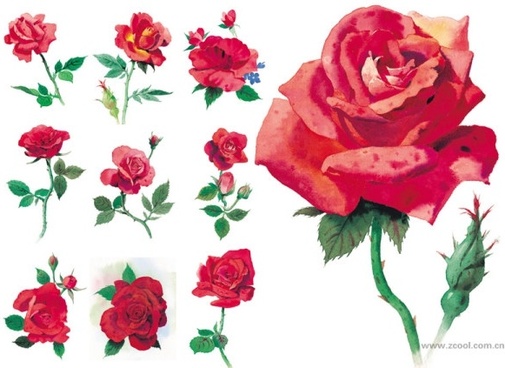 স্বাগতম
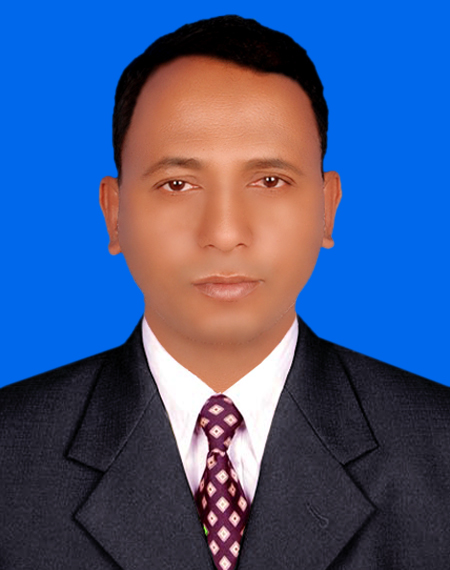 পরিচিতি
Mohammed Fakhrul Alam
Lecturer, Dept. Of Philosophy
CMDC, Chandina , Cumilla.
Email: fakhrulbilkis@gmail.com
Ω  01715293395
নিচের চিত্রগুলো মনোযোগ সহকারে লক্ষ্য কর
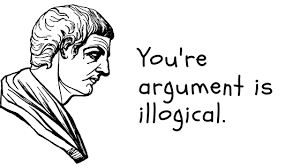 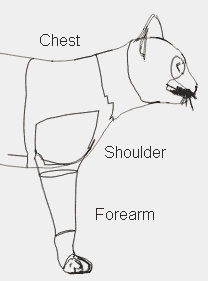 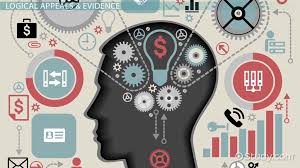 যুক্তিবিদ্যা
 দ্বিতীয় পত্র
প্রথম অধ্যায়
যৌক্তিক সংজ্ঞা

Logical Definition
শিখন ফল
এ অধ্যায় পাঠ শেষে শিক্ষার্থীরা জানতে পারবে
১। যৌক্তিক সংজ্ঞার ধারণা লাভ করতে পারবে।
২। যৌক্তিক সংজ্ঞার নিয়মগুলো জানতে পারবে।
৩। যথার্থ সংজ্ঞা প্রদানে সক্ষম হবে।
Logical Definition
যৌক্তিক সংজ্ঞা
সাধারণভাবে বলা যায়, কোনো বিষয় বা বাক্যে ব্যবহৃত পদের অর্থকে সুস্পষ্ট ও সুনিদিষ্ট করার প্রক্রিয়াকে বলা হয় সংজ্ঞা। অথাৎ সংজ্ঞার উদ্দ্যেশ্য হচ্ছে পদের অর্থকে সুস্পষ্ট ও সুনিদিষ্ট করা। 
আমরা জানি, যুক্তিবাক্যে ব্যবহৃত পদের দিক দুটি,
 ১. ব্যক্ত্যর্থ  বা পরিমানের দিক। ২. জাত্যর্থ বা গুণের দিক।
যৌক্তিক সংজ্ঞায় কেবলমাত্র জাত্যর্থ বা গুণের দিক সম্পর্কে আলোচনা করা হয়।
সংজ্ঞার উপাদান দুটিঃ সংজ্ঞেয় পদ ও সংজ্ঞার্থ পদ। যে পদের সংজ্ঞা দেওয়া হয় ,তাকে বলে সংজ্ঞেয় পদ। যে বিষয় দ্বারা সংজ্ঞা দেওয়া হয় ,তাকে বলে সংজ্ঞার্থ  পদ। সংজ্ঞার ক্ষেত্রে  সংজ্ঞেয়ের ও সংজ্ঞার্থের অর্থ সমপরিমাণ থাকে। ফলে সংজ্ঞেয়ের ও সংজ্ঞার্থের বিনিময় সম্ভব। 

সব মানুষ হয় বুদ্ধিবৃত্তি সম্পন্ন জীব।

এখানে মানুষ পদের সংজ্ঞা দেওয়া হয়েছে বিধায়  মানুষ হলো সংজ্ঞেয় পদ। আর মানুষের আবশ্যিক ও অপরিহার্য গুণ হিসেবে  সারসত্তা বা জাত্যর্থ  বুদ্ধিবৃত্তিসম্পন্ন জীব  হলো সংজ্ঞেয় পদ।
Rules of Logical Definition
প্রথম নিয়মঃ যে পদের সংজ্ঞা দেওয়া হয় তার পুর্ন  জাত্যর্থ উল্লেখ করতে হবে। পুর্ন  জাত্যর্থের  কম বা  বেশি উল্লেখ করা যাবে না।
দ্বিতীয় নিয়মঃ যে পদের সংজ্ঞা দেওয়া হবে, সংজ্ঞাটি সেই পদ অপেক্ষা স্পষ্টতর হতে হবে। সংজ্ঞায় কোন রুপক বা দুর্বোধ  ভাষা ব্যবহার করা যাবে না।
তৃতীয় নিয়মঃ কোনো পদের সংজ্ঞায় সেই পদের সমার্থক বা প্রতি শব্দ ব্যবহার করা যাবে না।
চতুর্থতঃ কোনো পদের সংজ্ঞা সদর্থক  বা ইতিবাচক ভাবে দেওয়া সম্ভব হলে নঞর্থক  বা নেতিবাচকভাবে দেওয়া যাবে না।
পঞ্চমতঃ সংজ্ঞায় সংজ্ঞেয় পদের ব্যক্ত্যর্থ পরস্পর সমান হবে, কম বা বেশী হতে পারবে না।
১ম নিয়ম
A definition should state the exact connotation of the term defined neither more or less
প্রথম নিয়মঃ যে পদের সংজ্ঞা দেওয়া হয় তার পুর্ন  জাত্যর্থ উল্লেখ করতে হবে। পুর্ন  জাত্যর্থের  কম বা  বেশি উল্লেখ করা যাবে না।
আমরা জানি , কোন পদের মৌলিক ও অপরিহার্য গুনাবলীর সমষ্টি হচ্ছে জাত্যর্থ। তবে পাশাপাশি অন্যান্য গুণও থাকতে পারে। কিন্তু যৌক্তিক সংজ্ঞায় সকল গুণ উল্লেখ করা যায় না ।  শুধুমাত্র আসন্নতম জাতি ও বিভেদক লক্ষন উল্লেখ করলেই পূর্ণ জাত্যর্থ বুঝা যায়।
উদাহরণ স্বরুপ বলা যায় 
"মানুষ হচ্ছে বুদ্ধিবৃত্তিসম্পন্ন জীব’
এখানে মানুষ পদের পূর্ণ জাত্যর্থ হিসেবে বুদ্ধিবৃত্তি ও জীববৃত্তি দুটো গুণই রয়েছে ।
যেমনঃ ‘মানুষ হয় প্রাণী’
এখানে ‘মানুষ’ পদের পূর্ণ জাত্যর্থ প্রকাশ পায়নি।কারণ মানুষ পদের জাত্যর্থ হিসাবে শুধুমাত্র জীববৃত্তি উল্লেখ করা হয় কিন্তু বুদ্ধিবৃত্তি গুণটি উল্লেখ নাই।  মানুষ পদের আংশিক জাত্যর্থ উল্লেখ করা হয়। তাই দৃষ্টান্তটি গ্রহণযোগ্য নয়।
২য় নিয়ম
A definition should exactly coincide with the denotation of the term defined , it should nither include things not denotated by yhe term nor exclude things denotated by the term.
কোনো পদের সংজ্ঞা দানের ক্ষেত্রে সেই পদের সংজ্ঞেয় পদ ও সংজ্ঞার্থ পদের ব্যক্ত্যর্থ সমপরিমান হতে হবে, কম বা বেশি হতে পারবে না ।
অথাৎ যে পদের সংজ্ঞা দেওয়া হবে, সংজ্ঞাটি সেই পদ অপেক্ষা স্পষ্টতর হতে হবে। সংজ্ঞায় কোন রুপক বা দুর্বোধ  ভাষা ব্যবহার করা যাবে না।
সংজ্ঞার উদ্দেশ্য হলো ,পদের অর্থ  সুস্পষ্ট করা। সংজ্ঞেয় পদের অর্থ স্পষ্টতর করতে সংজ্ঞার্থ পদকে  সুস্পষ্ট করতে হবে। কোনো পদের সংজ্ঞায় রুপক বা দুবোধ্য ভাষা ব্যবহার করা হলে  সংজ্ঞেয় পদটি স্পষ্ট হওয়ার পরিবর্তে জটিল হয়ে পড়ে ।

	যেমনঃ		“  উট হয় মরুভুমির জাহাজ”

 (‘মরুভূমির জাহাজ’  নামক রুপক  ভাষা ব্যবহার করা হয়েছে।)
২য় নিয়মের উদাহরণ
‘মানুষ হয় বুদ্ধিবৃত্তিসম্পন্ন সৎ প্রাণী’
এ দৃষ্টান্তে  কেবলমাত্র সৎ মানুষদের কথা উল্লেখ করা হয়। অসৎ মানুষদের বাদ দেওয়া হয়েছে।  প্রকৃতপক্ষে সৎ ও অসৎ মানুষের  সমষ্টিগত ব্যক্ত্যর্থ হচ্ছে মানুষ  শ্রেণির  ব্যক্ত্যর্থের সমান।
৩য় নিয়ম
A definition should not be tautologous , it should contain the term to be defined or any of its synonyms.
কোনো পদের সংজ্ঞা দেওয়ার সময় সংজ্ঞায় ওঁই পদের কোনো প্রতিশব্দ বা সমার্থক শব্দ ব্যবহার করা যাবে না।
তৃতীয় নিয়মঃ কোনো পদের সংজ্ঞায় সেই পদের সমার্থক বা প্রতি শব্দ ব্যবহার করা যাবে না।
আমরা জানি, কোনো পদের সমার্থক বা প্রতিশব্দ  মূল অর্থ সরাসরি  প্রকাশ করে না। একটু ভিন্নভাবে প্রকাশ করে।
যেমনঃ                         ‘মানুষ হয় মনুষ্যজাতীয় প্রানী’
এখানে মানুষ ও মনুষ্য  একই অর্থবোধক শব্দ অথাৎ সমার্থক শব্দ।
“পাখি হয়   বিহঙ্গ”
এখানে ‘পাখি’ ও ‘বিহঙ্গ’  একই অর্থ।
চতুর্থতঃ কোনো পদের সংজ্ঞা সদর্থক  বা ইতিবাচক ভাবে দেওয়া সম্ভব হলে নঞর্থক  বা নেতিবাচকভাবে দেওয়া যাবে না।
আমরা জানি, যৌক্তিক সংজ্ঞায় শুধুমাত্র সদর্থক ভাষা ব্যবহার করা হয়। এতে যথার্থ অর্থ প্রকাশ করা সম্ভব।  
যেমনঃ  
‘সরল নয় জটিল’
  ‘  জীবন হচ্ছে মৃত্যুর বিপরীত’
‘বেদনা হচ্ছে আনন্দের অভাব’
এই উদাহরণগুলো নঞর্থক। 
নেতিবাচক শব্দ দিয়ে কোনো পদের অপরিহার্য অর্থ প্রকাশ করা সম্ভব নয়।
পঞ্চমতঃ সংজ্ঞায় সংজ্ঞেয় পদের ব্যক্ত্যর্থ পরস্পর সমান হবে, কম বা বেশী হতে পারবে না।
যে পদের সংজ্ঞা দিতে হবে সেই পদের সাথে সংজ্ঞার্থ পদ সহজভাবে রুপান্তর যোগ্য হতে হবে। কেননা সংজ্ঞা হলো সমীকরণের মতো।
 ২+২=৪ তেমনিভাবে যৌক্তিক সংজ্ঞায় ও প্রমাণ করে সংজ্ঞার সংজ্ঞেয় ও সংজ্ঞার্থ  উভয়ে সমান।

যেমনঃ    “মানুষ হয় বুদ্ধিবৃত্তিসম্পন্ন জীব।”
‘মানুষ’ হলো সংজ্ঞেয় পদ, ‘বুদ্ধিবৃত্তি’ সংজ্ঞার্থ পদ।
সংজ্ঞার নিয়ম লংঘনজনিত অনুপপত্তিসমূহ
বাড়ীর কাজ
যৌক্তিক সংজ্ঞার নিয়মগুলো ছক আকারে উল্লেখ কর।
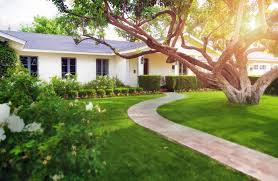 পাঠ মূল্যায়ন
১। যৌক্তিক সংজ্ঞা কি?
২। পরম জাতির কি সংজ্ঞায়ন করা যায়?
৩। সংজ্ঞায় দুবোধ্য ভাষা ব্যবহার করা যায় না কেন?
৪। যৌক্তিক সংজ্ঞায় কেন নিয়ম  মেনে চলতে হয়?
৫। নেতিবাচক সংজ্ঞা বলতে কি বুঝ?
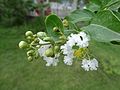 সবাইকে আন্তরিক ধন্যবাদ
আল্লাহ হাফেজ